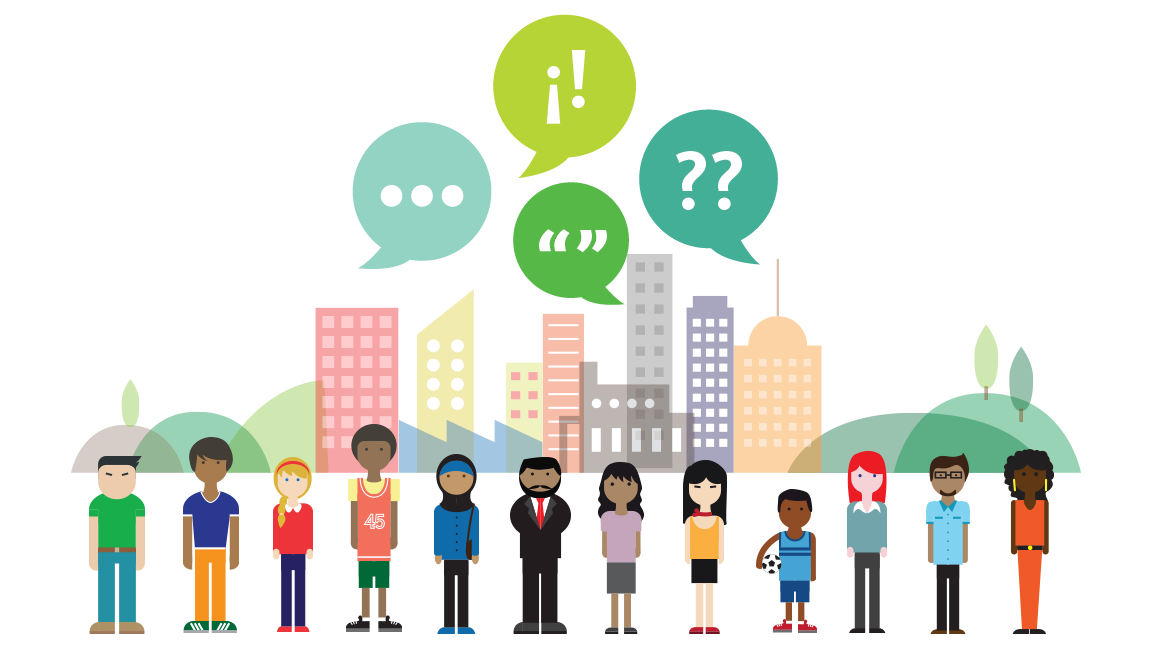 Unidad 1. ¿Qué entendemos por democracia?
EDUCACIÓN CIUDADANA-3° MEDIO.
OA: 01
CLASE N° 10
Profesor: Abraham López
Objetivo de Aprendizaje 01
Identificar los fundamentos, atributos y dimensiones de la democracia y la ciudadanía, considerando las libertades fundamentales de las personas como un principio de estas y reconociendo sus implicancias en los deberes del Estado y en los derechos y responsabilidades ciudadanas.
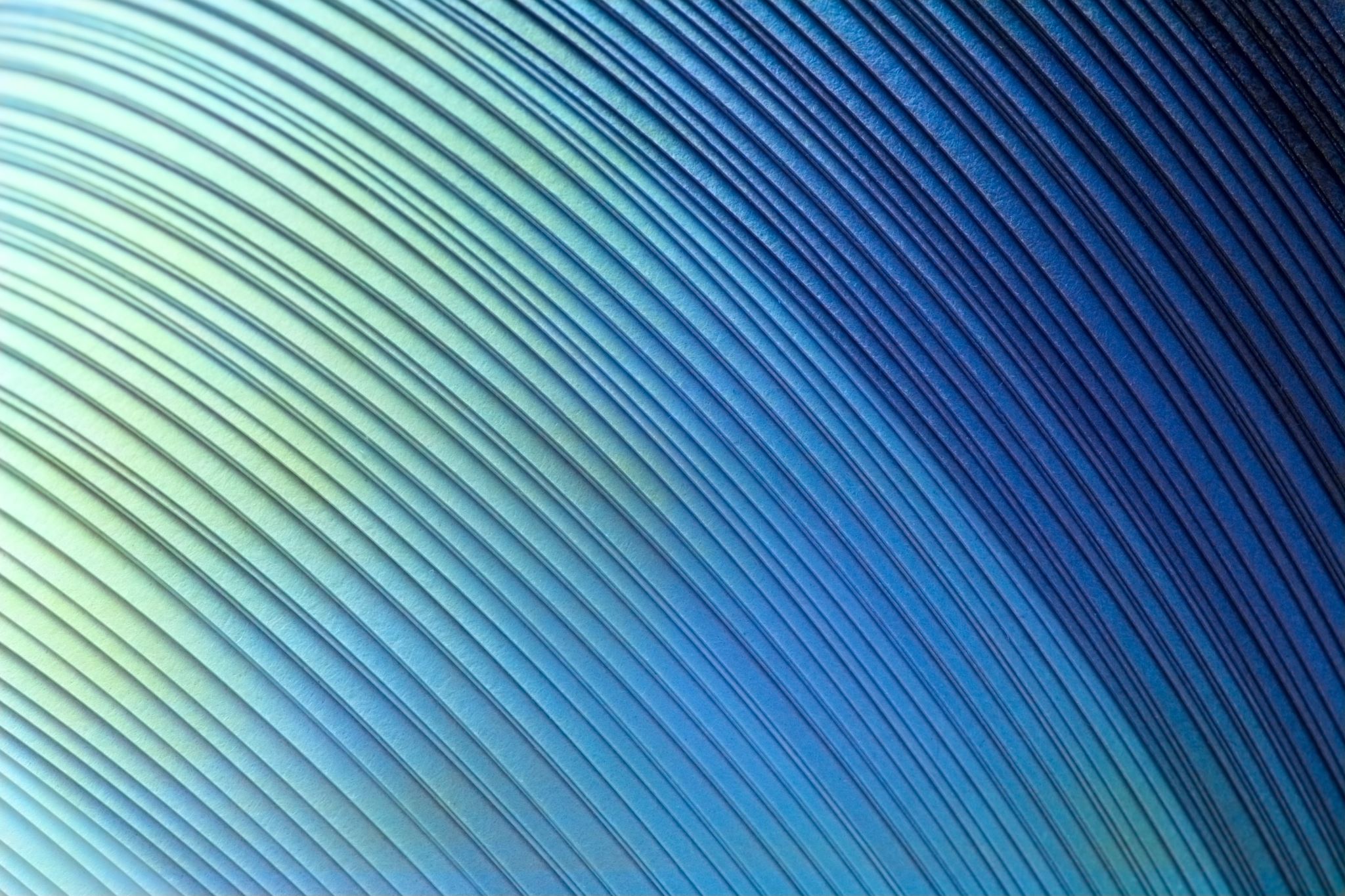 Estructura de la unidad
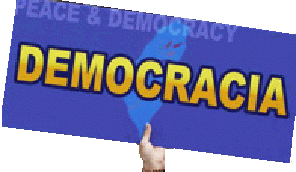 Esta foto de Autor desconocido está bajo licencia CC BY-SA
Lección 1: La democracia y el Estado
¿Qué entendemos por democracia?
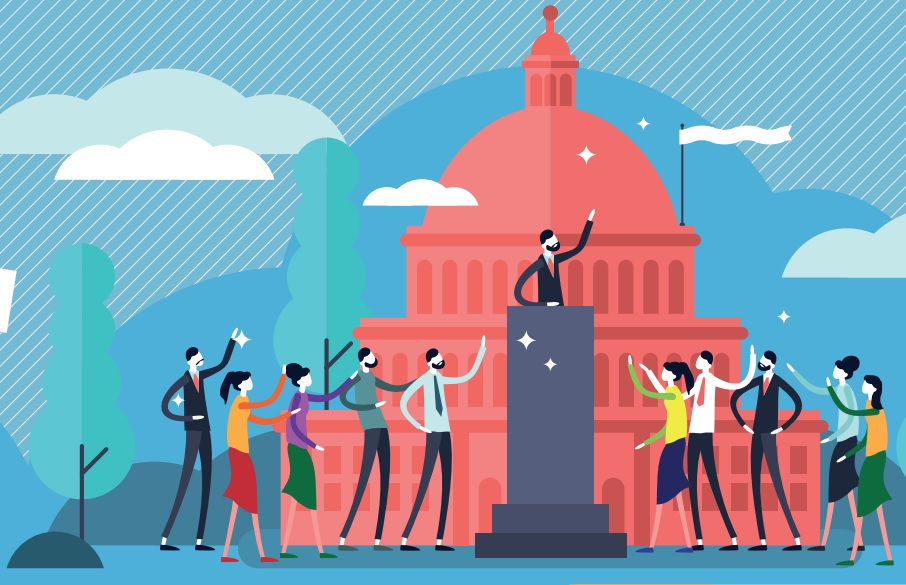 ¿Qué elementos característicos de la democracia podemos reconocer en la imagen?
La democracia
En una democracia, la verdad de las acciones con repercusión pública no puede tenerla nunca exclusivamente el agente que las lleva a cabo sino que se establece en debate más o menos polémico con el resto de los socios. Aunque uno crea tener buenas razones, debe estar dispuesto a escuchar las de los otros sin encerrarse a ultranza en las propias (…). Por supuesto, asumir los propios actos y ser capaz de justificarlos ante los demás no implica renunciar siempre a la opinión propia para doblegarse ante la mayoritaria. 
Fuente: Savater, F. (1992). Política para Amador. Barcelona: Ariel Editores.
Las democracias reales están aquí y ahora, mientras que la democracia ideal se encuentra en el horizonte. Y según popularizó Eduardo Galeano, «yo me acerco dos pasos y ella se aleja dos pasos. Camino diez pasos y el horizonte se corre diez más allá. Por mucho que yo camine, nunca la alcanzaré. ¿Para qué sirve entonces la utopía? Para eso sirve, para caminar». Para caminar y eventualmente diez pasos hacia la democracia, ella retroceda solo nueve. Como sostuvo Max Weber, no lograríamos lo posible si no se intentara una y otra vez lo imposible, o –agregar por mi cuenta– si no se intentara simplemente mejor. 

Fuente: Squella, A. (2019). Democracia. ¿Crisis, decadencia o colapso? Valparaíso: Ed. Universidad de Valparaíso.
actividad